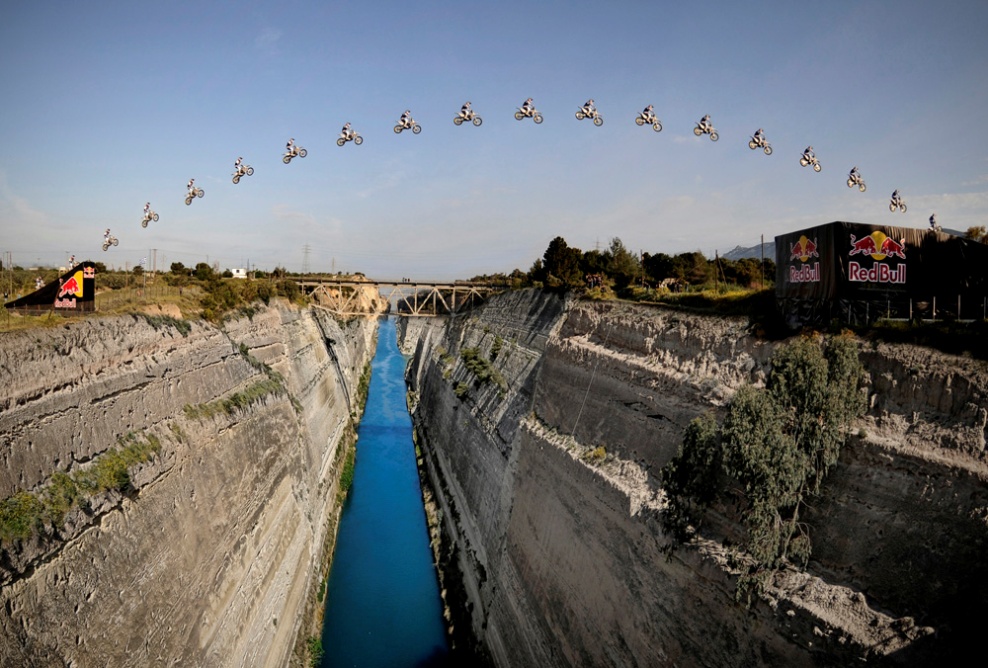 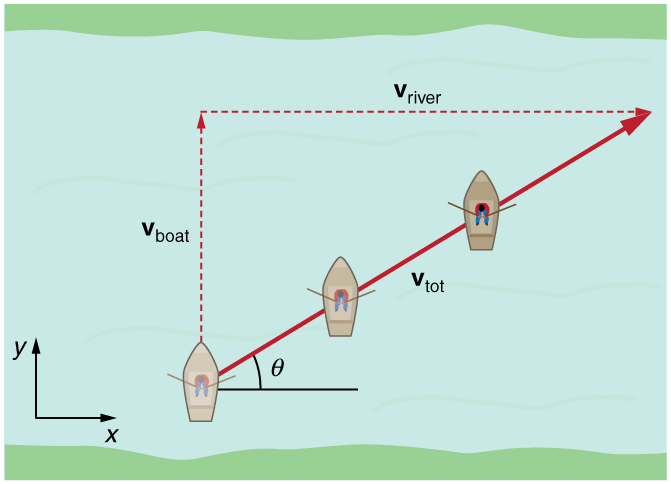 Ch1: Kinematics
1.6 – Relative Motion (pg. 44-49)
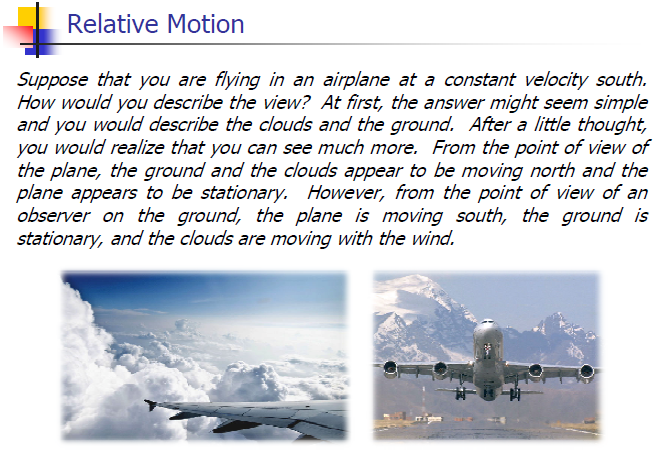 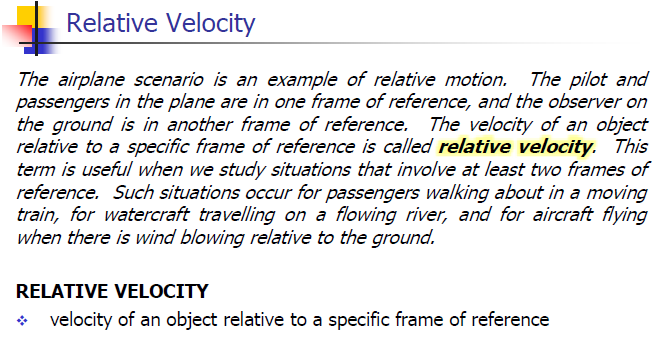 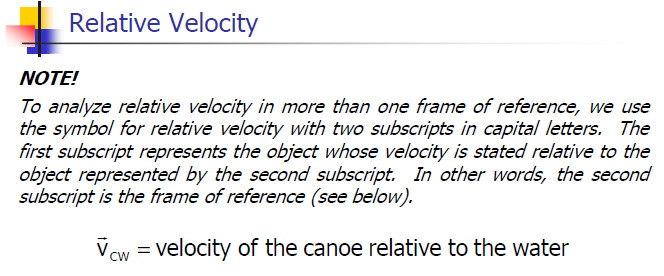 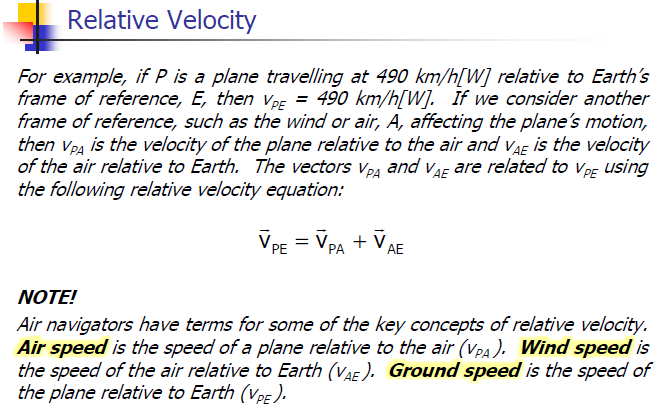 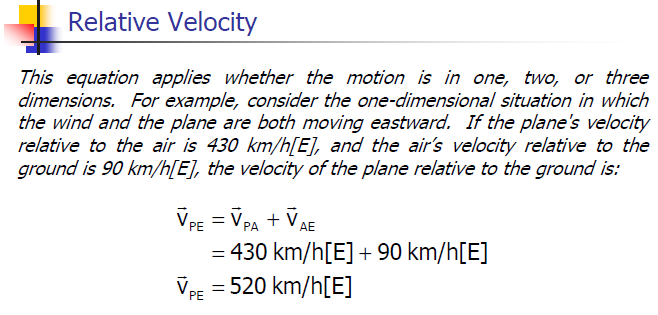 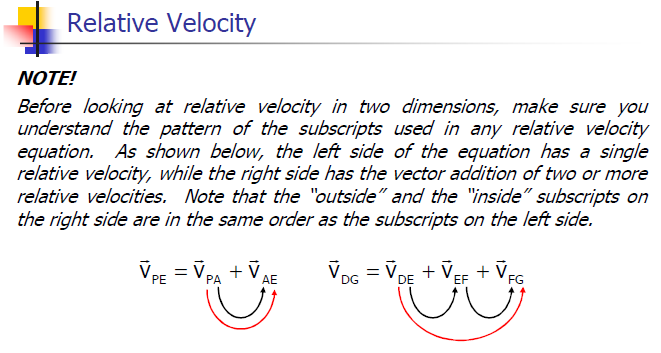 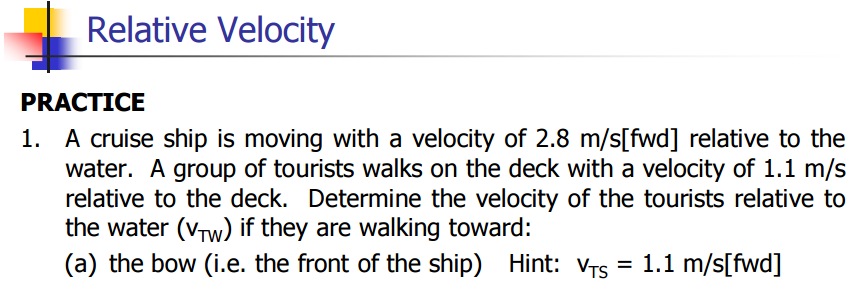 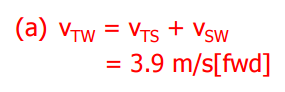 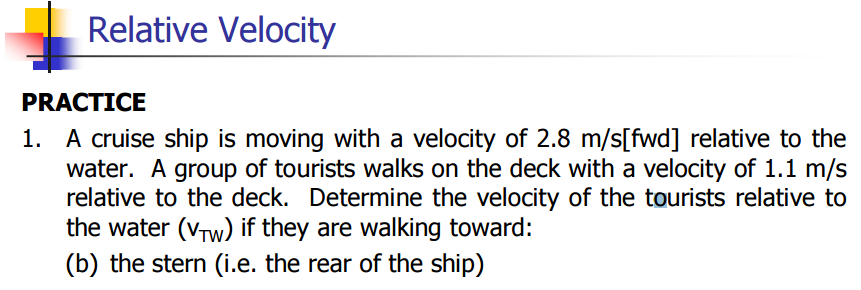 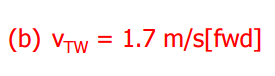 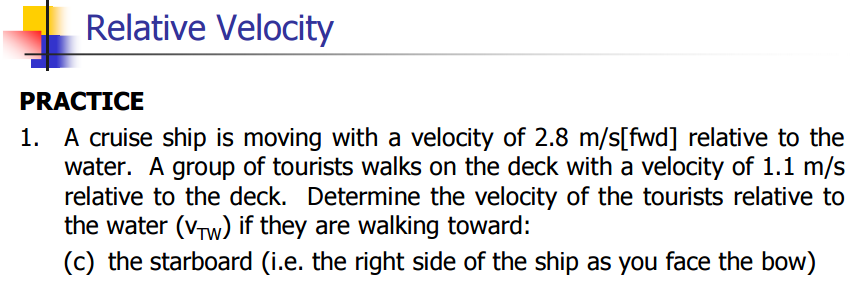 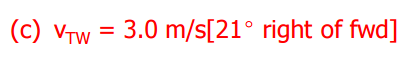 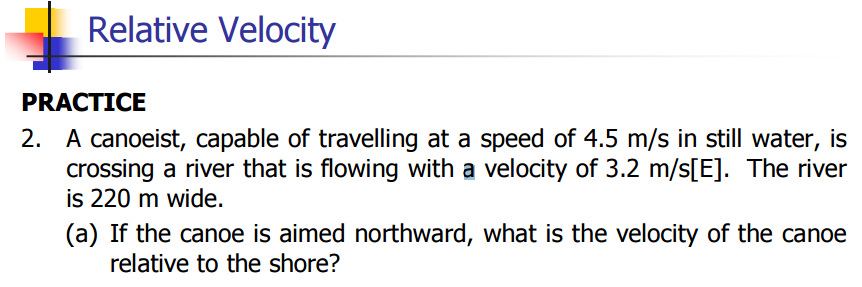 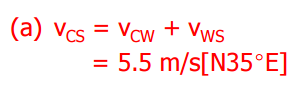 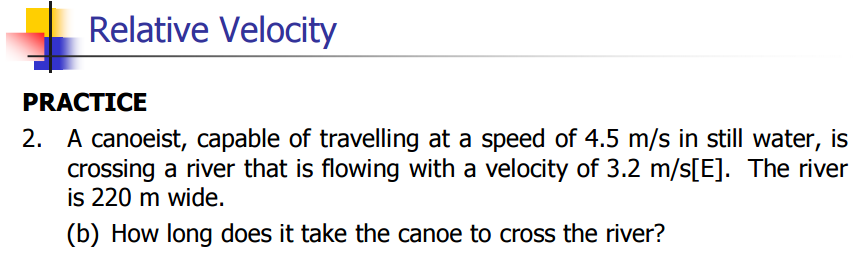 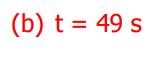 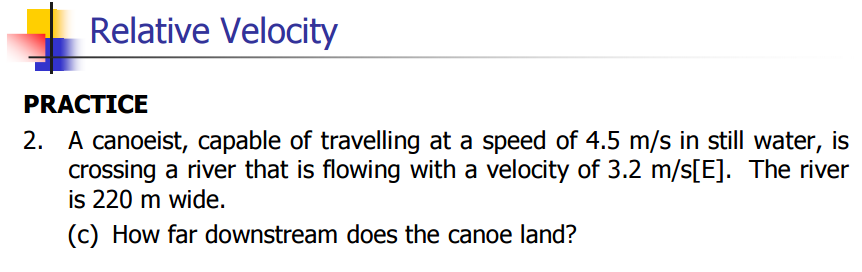 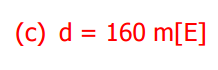 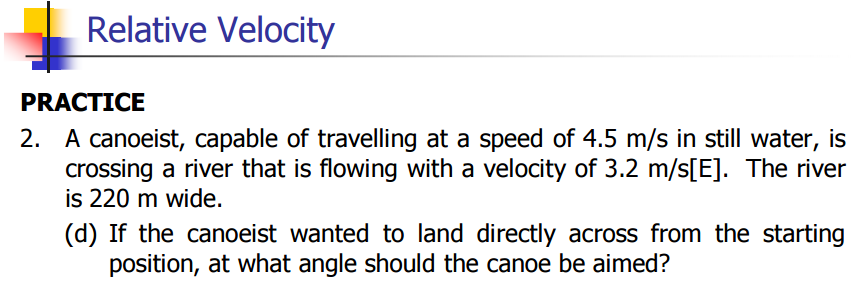 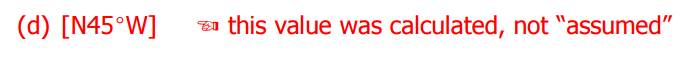 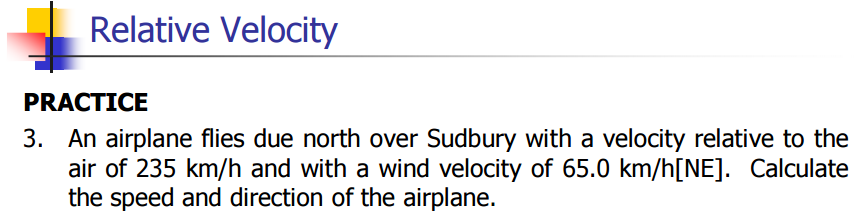 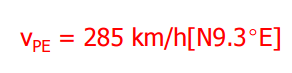 Classwork& Homework